일본 전통 무술의 역사
21801863 일본어일본학과
김시홍
목차
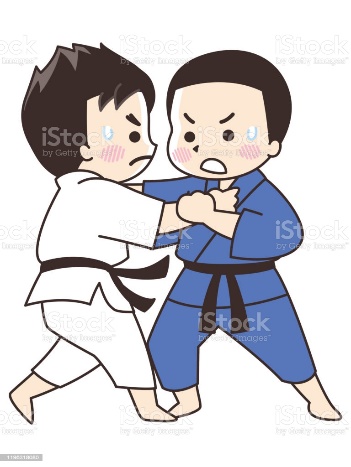 종류
2.유도
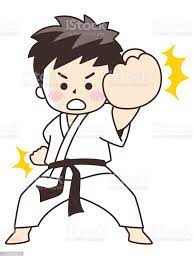 1.가라데
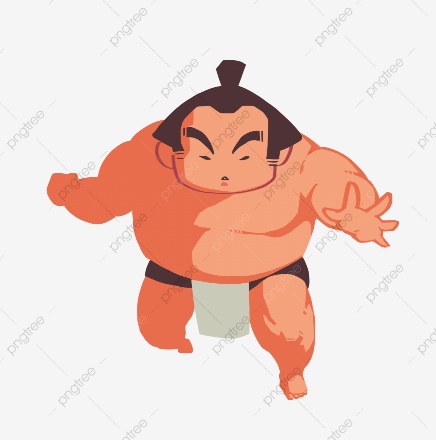 4.스모
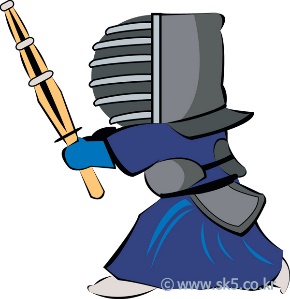 3.검도
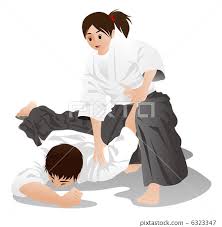 5.아이키도
6.공통점과 마무리
가라데
주먹 공격, 발차기 공격, 무릎 공격, 팔꿈치 공격, 그리고 유술 기가 혼합된 입식 타격 무술
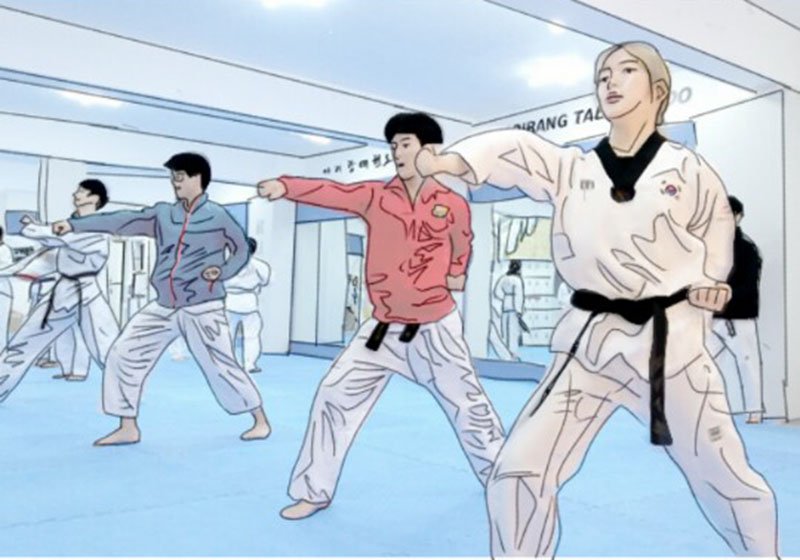 초식인 정권 지르기
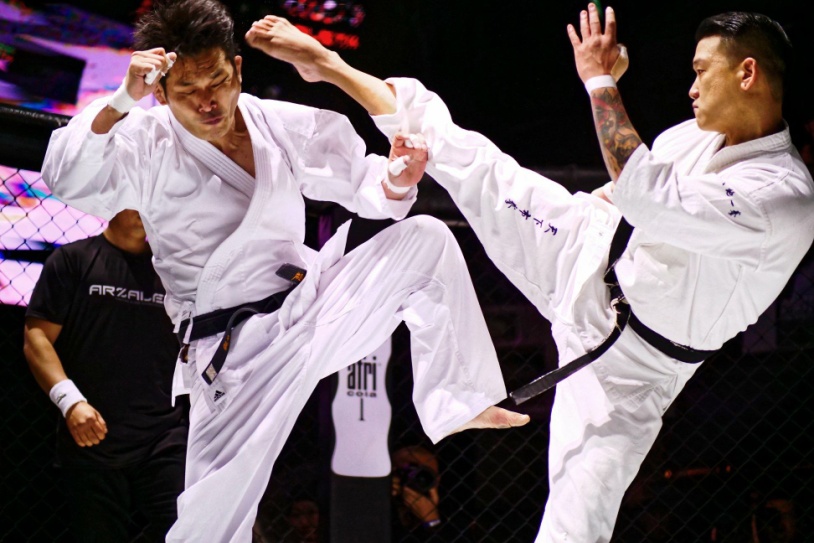 개개인의 무기 소유 금지로 인해 외적에 대항하기 위한 수단으로 수련한
살인 무술
가라데
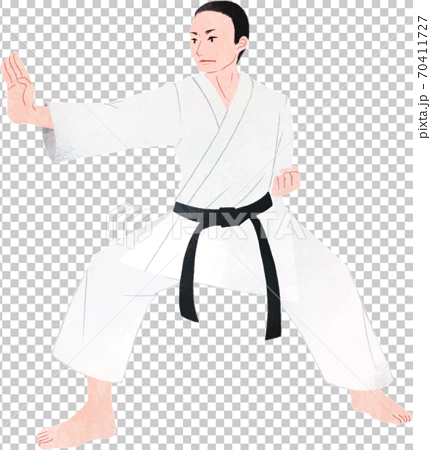 vs
한국의 택견에서 파생된 태권도  vs  일본의 가라데에서 파생된 태권도
가라데
극진 가라데 창시자:최영의(1923.7~1994.6) 최 배달이라고 잘 알려짐. 
강제 징용간 한국인 중 한명
참고영상::https://www.youtube.com/watch?v=LapVvV1ATH0
유도
기본동작인 엎어치기
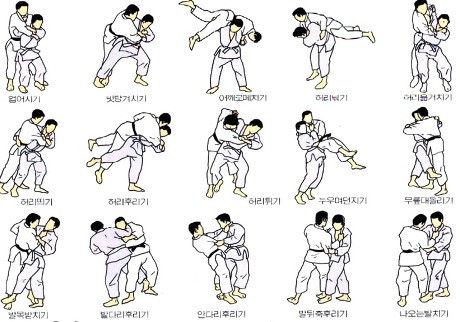 심신의 단련과 살인목적이 아닌 상대방을 제압하는 뒤집기 기술이 주를 이룸
유도
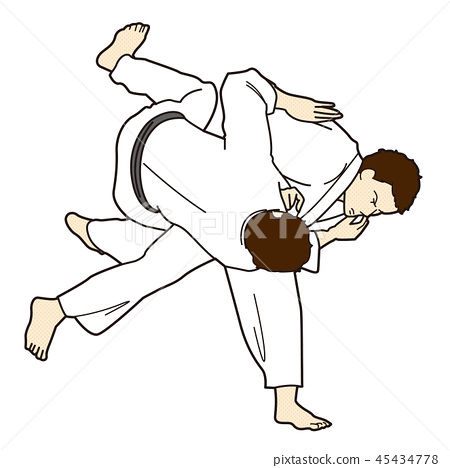 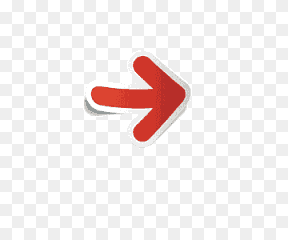 주짓수는 유도에서 파생되었지만 조르기 류의 무술을 수련
넘기기 위주의 유도와 차이가 있음
유도
일본유도의 창시자:가노 지고로(1860.12~1938.5)
‘심신의 힘을 다 함’을 철학으로 함
참고영상:https://www.youtube.com/watch?v=YWZsQr9NtfQ
검도
기본 품세인 머리내려치기
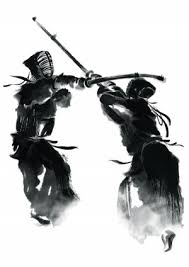 전쟁을 대비해 일반서민들이 쉽게 익히고 그와 동시에 무사도 정신을 고취시킴
검도
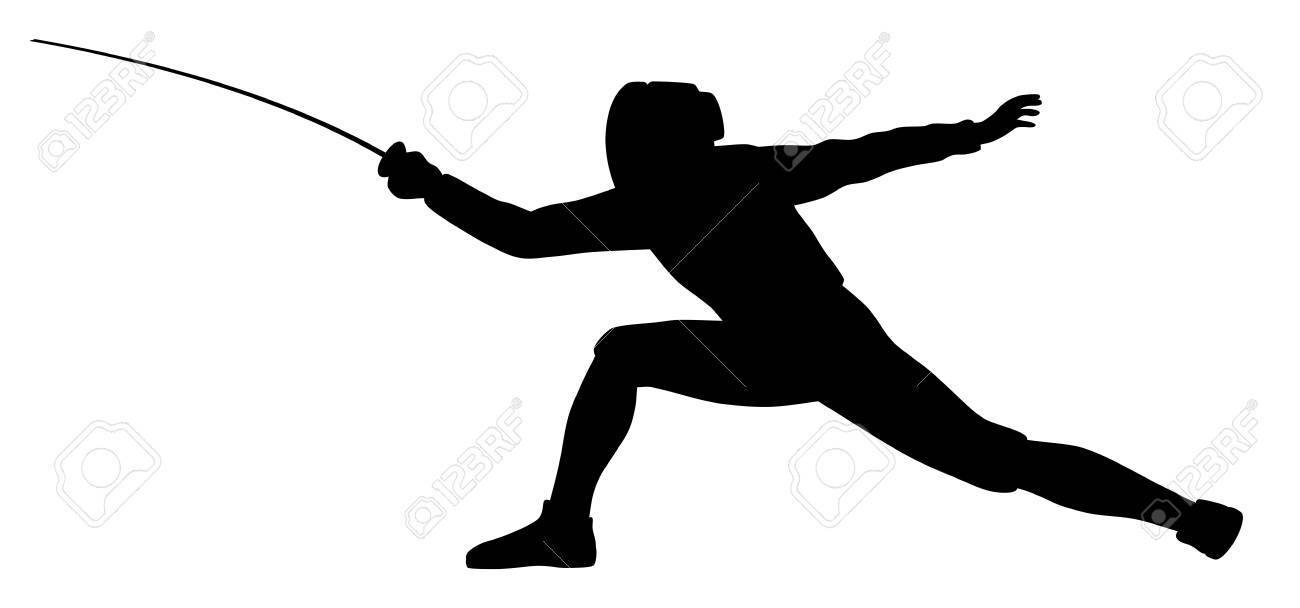 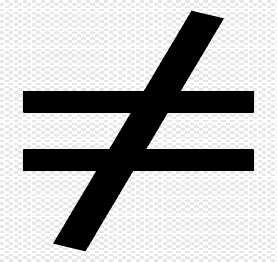 R검도는 베기 위주의 검술을 사용하고 펜싱은 찌르기 위주의 검술을 이용함 각각의 장단점을 지니고 있음
검도
일본의 대표 무사인 사무라이들이 실전에서 일본도를 사용할 수 있도록 발전
전쟁으로 인한 개인증진을 위해 검도(발도술) 발전
관련영상:https://www.youtube.com/watch?v=OKcU3ixQ-AQ
스모
스모의 기본 준비자세
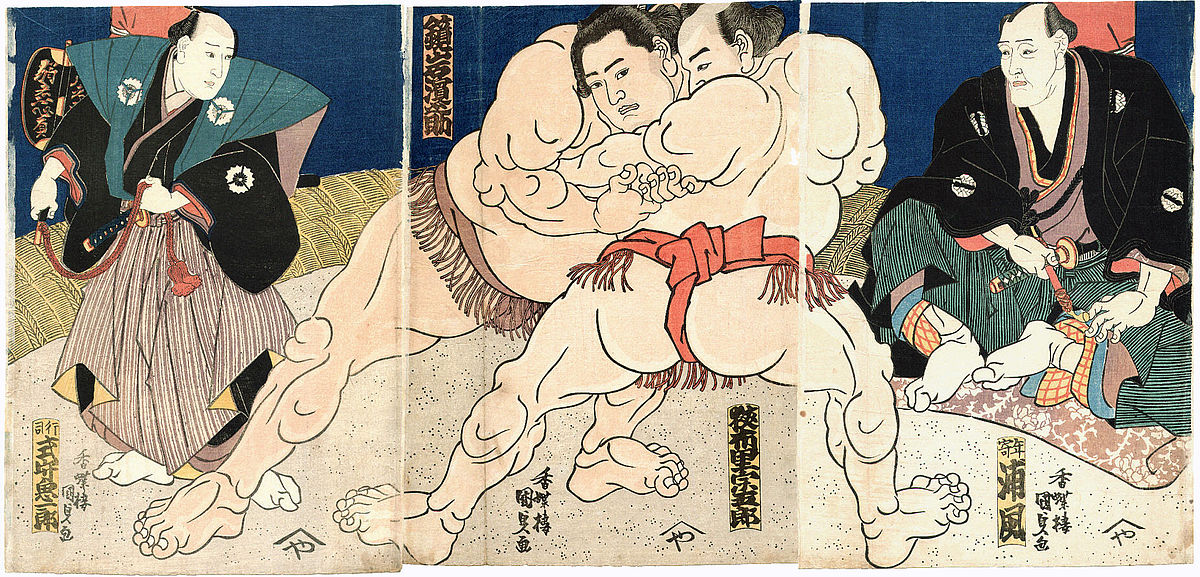 일본에서의 스모는 원래 힘센 남자들이 신 앞에서 그 힘을 바치는 신토의 의식에서 유래됨
스모
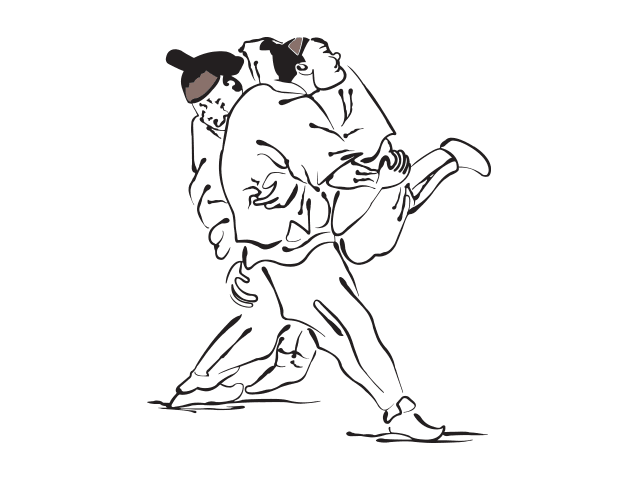 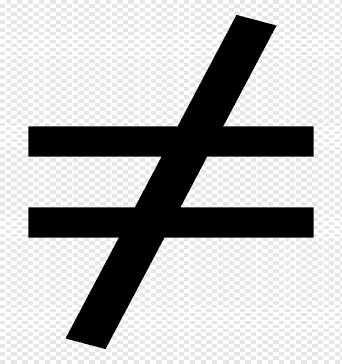 스모는 상대를 잡고 밀쳐내는 스포츠이지만 씨름은 샅바를 이용한 상대방을 쓰러뜨리는 스포츠이다
스모
노미노스쿠네: 일본 최초의 스모를 진행한 일본의 영웅
참고영상:https://www.youtube.com/watch?v=wSaEX9ouoQc
아이키도
아이키도 기술인 손목 뒤집기
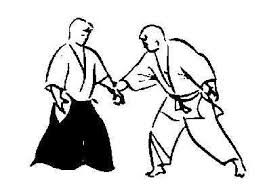 타격식이 아닌 상대방의 제압을 역으로 제압하는 무술
아이키도
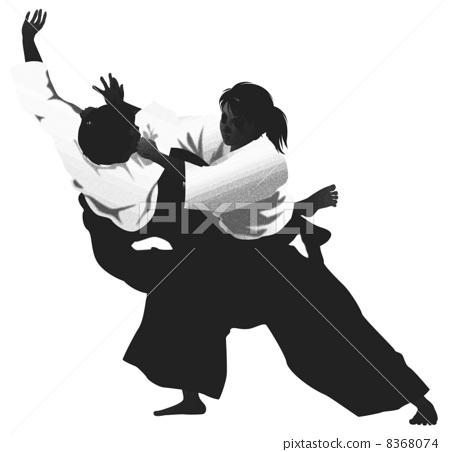 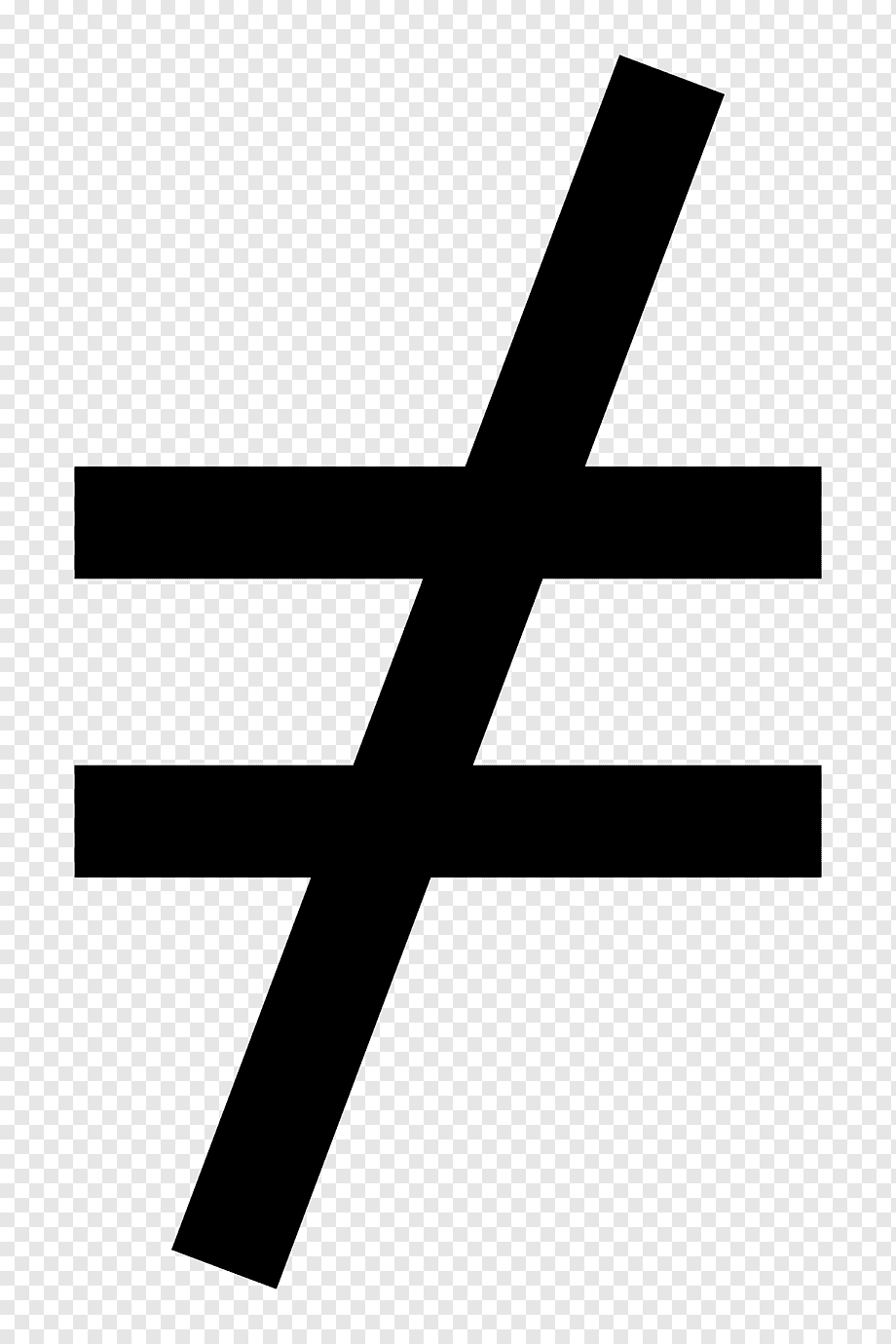 아이키도와 합기도는 같은 대동류 합기유술에서 파생되었지만 아이키도는 일본의 전통 무술이고 합기도는 한국에서 만들어진 무술이다
아이키도
아이키도의 창시자: 우에시바 모리헤리
부드러운 유술로 자연과의 조화 평화가 주된 이념임
참고영상:https://www.youtube.com/watch?v=palQikL1G3g
공통점
조사한 모든 무술들의 공통적 특징으로는 모두 전쟁이 있는시기에 만들어졌고 상대방을 죽이기 위해 만들어졌음.(다만 아이키도만이 자신을 지키기 위해 만들어짐)
마무리
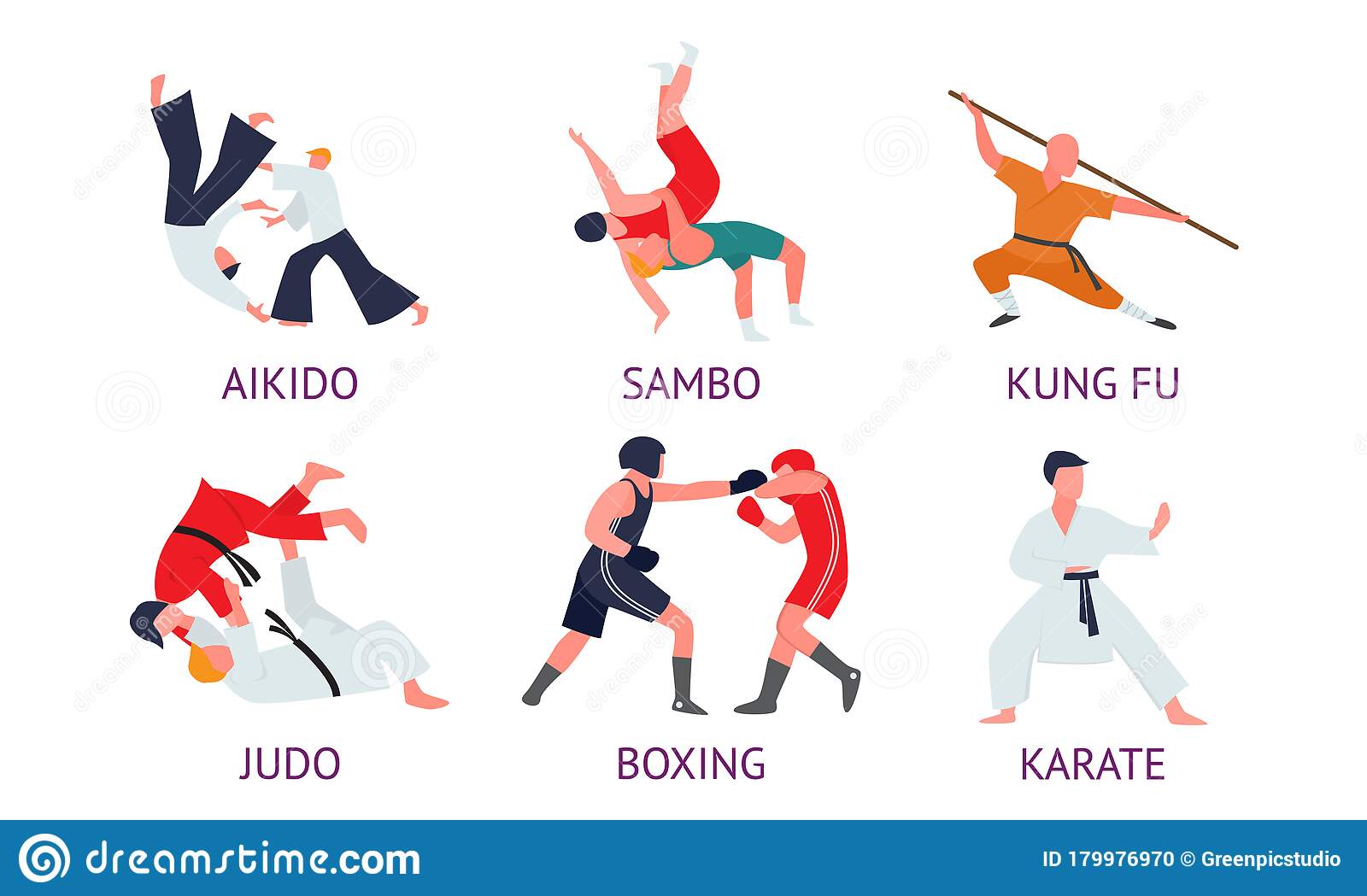 각국에는 많은 전통 무술을 가르치지만 대다수의 무술이 일본의 전통 무술을 가르침 상대를 제압하는 것이 아닌 죽여야 되는 전쟁당시에 만들어진 의의를 지닌 무술들에 대해 역사적 배경까지 학습할 수 있는 경험이였습니다.
감사합니다